Papua New Guinea and theGeneralized System of Preferences (GSP) Program
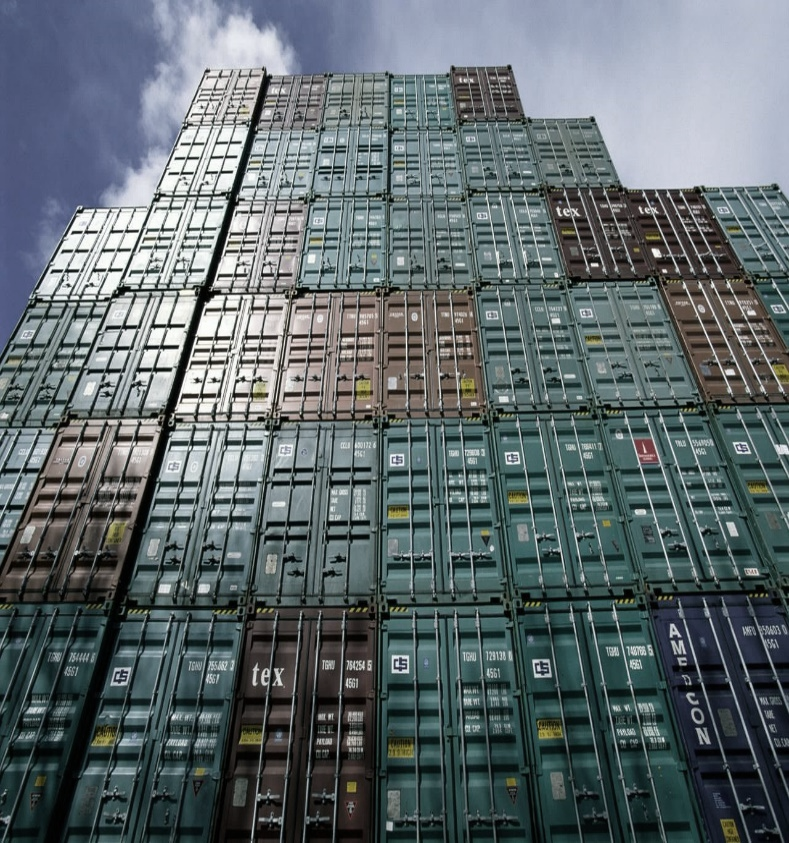 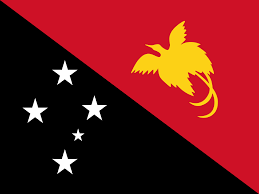 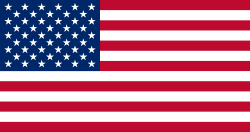 October 2018
1
Presentation Summary
2
Role of USTR(United States Trade Representative)
Cabinet-level agency which coordinates U.S. trade policy 
Acts as lead negotiator, administrator of preference programs, and represents U.S. at WTO
Led by Ambassador Robert Lighthizer
Office of Trade Policy and Economics administers GSP
3
GSP Program Overview
Enhanced access to U.S. market
Provides duty-free treatment for almost 3,500 products from Papua New Guinea and its neighbors
Least-developed beneficiary countries are eligible for additional 1,490 products
Kiribati, Solomon Islands, Samoa, Tuvalu, and Vanuatu
Expanded choices for U.S. industries and consumers
$21.2 billion in total U.S. GSP imports in 2017
GSP program currently authorized 
     through December 2020
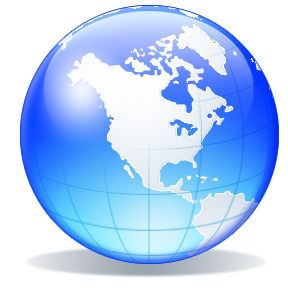 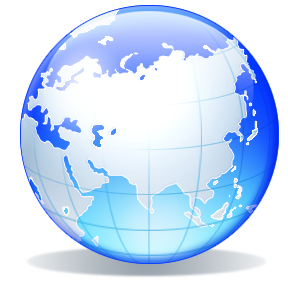 4
U.S. tariff schedule
Total of 11,083 products
4,084 MFN-zero products 
Includes water, wood, most energy and metal ores, vanilla, coffee, most fresh fish, coral, turmeric, information technology, medicines and medical equipment, and aircraft
3,743 products are subject to permanent tariffs (and excluded from GSP)
Includes most clothing, shoes, and automobiles
3,256 products are eligible for GSP benefits
Includes under-quota sugar, fresh and chilled taro, ginger, value-added wood products, jewelry, craft goods, most boat parts & boats
1,490 additional products are eligible for duty-free treatment for Kiribati, Solomon Islands, Samoa, Tuvalu, and Vanuatu
5
Country eligibility
Income under $12,055 per capita
Papua New Guinea now $2,530 per capita
Expropriation/Arbitral Awards
Taking steps to protect internationally recognized worker rights, including stopping child labor
Market Access for U.S. exports
U.S. Intellectual Property Rights protected
Full description and list in Guidebook
	https://ustr.gov/sites/default/files/The%20GSP%20Guidebook.pdf
6
Which other countries are in GSP?
120 countries & territories including neighbors: Indonesia, Fiji, Kiribati, Papua New Guinea, Philippines, Samoa, Solomon Islands, Tonga, Tuvalu, Vanuatu
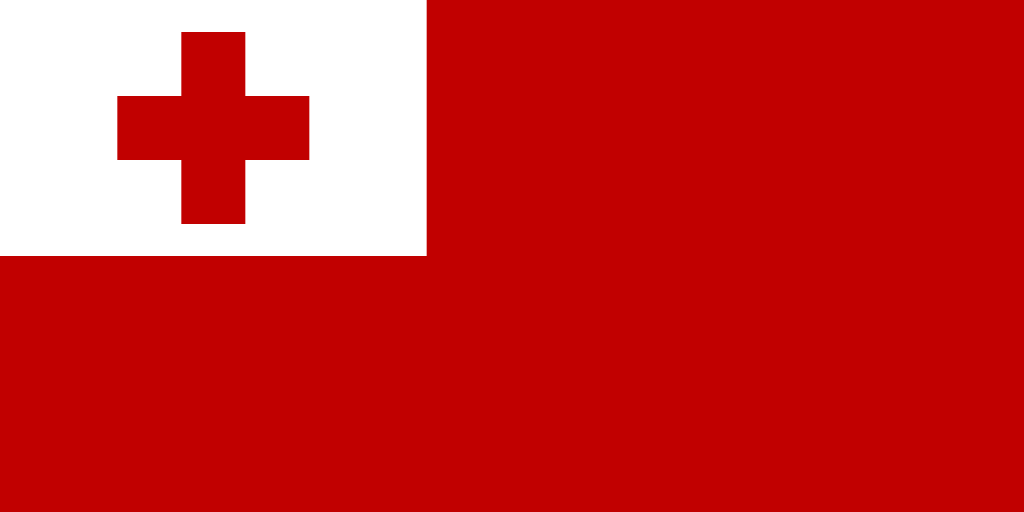 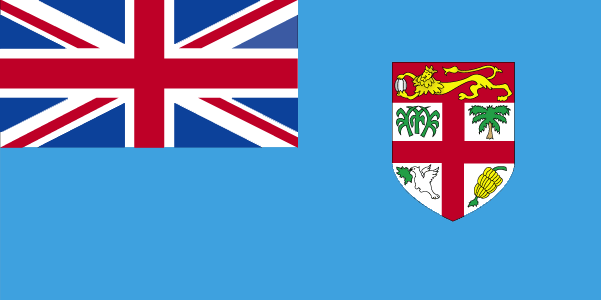 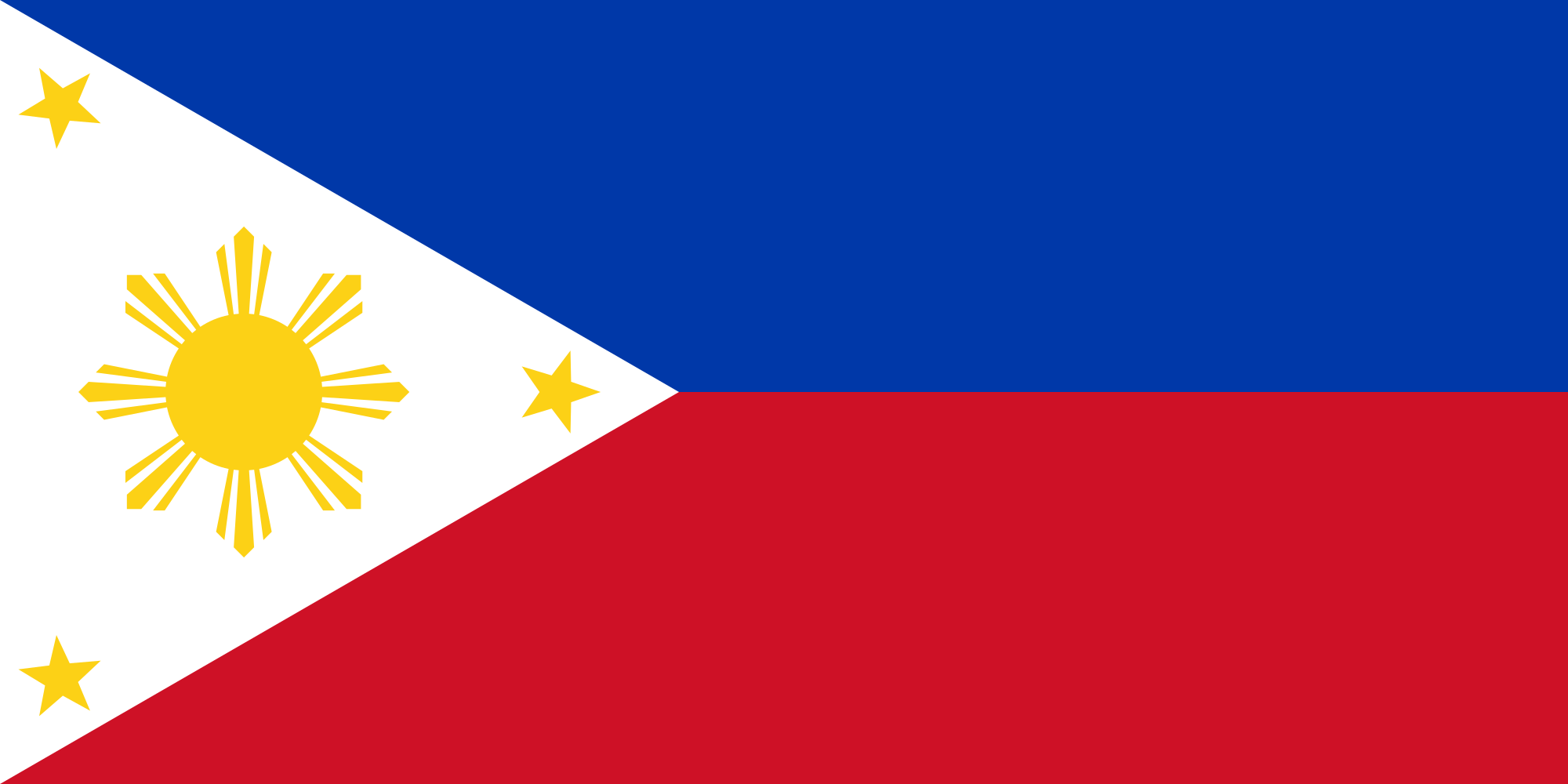 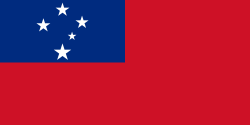 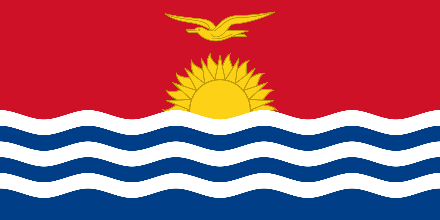 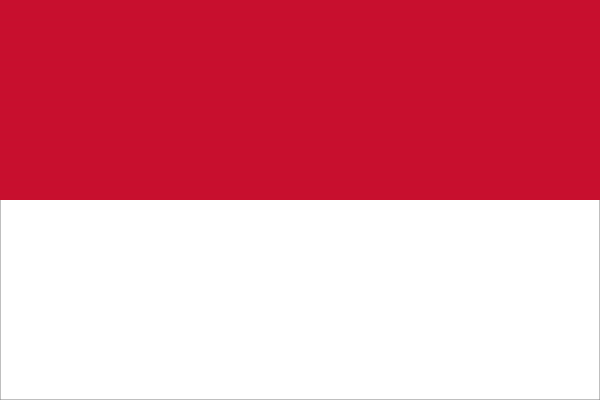 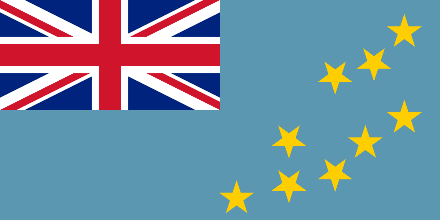 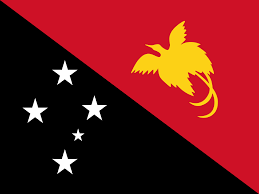 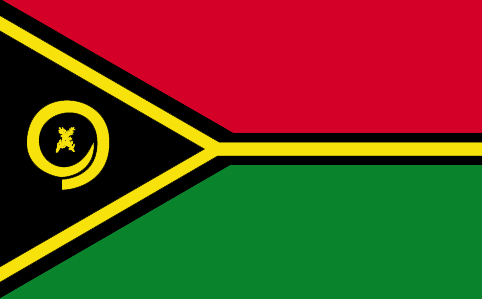 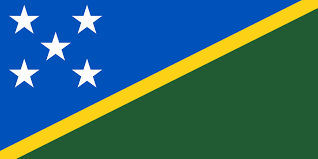 7
Least-Developed Beneficiary Countries (LDBCs)
Based on the United Nations’ list of least-developed countries 
Includes Kiribati, Solomon Islands, Samoa, Tuvalu, and Vanuatu
LDBCs are eligible for additional 1,490 products under GSP
Including vegetables, vegetable fats, wastes of distillate and residual fuels, and ceramics
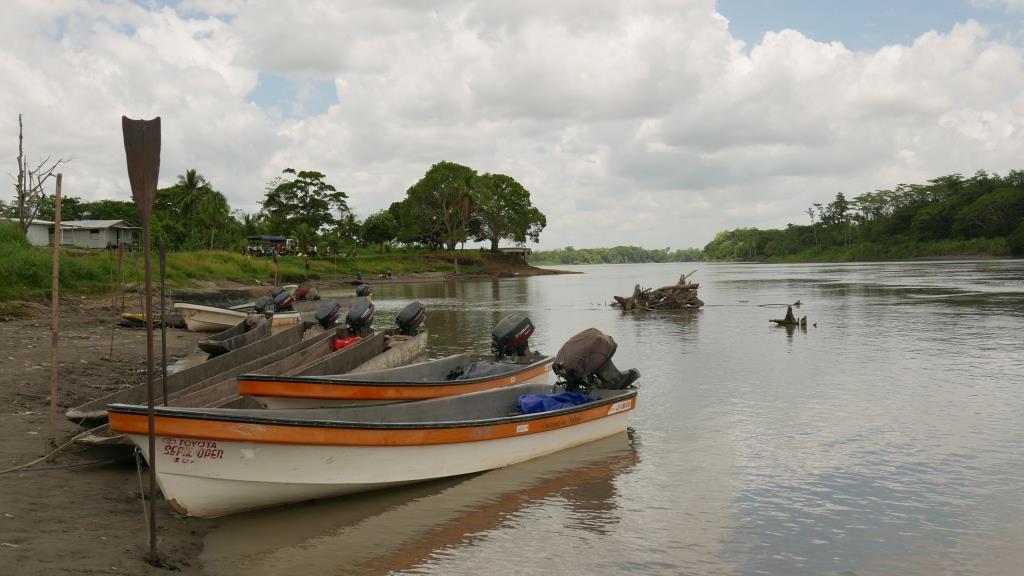 8
Product eligibility
Eligible
Ineligible
Many manufactured items and inputs
Travel goods (e.g. backpacks, purses)
Jewelry
Some agricultural products
Many chemicals
Many minerals
Most textiles and apparel
Watches
Footwear
Some gloves and leather goods
Many agricultural products
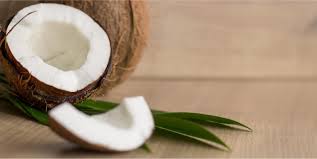 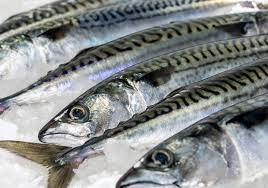 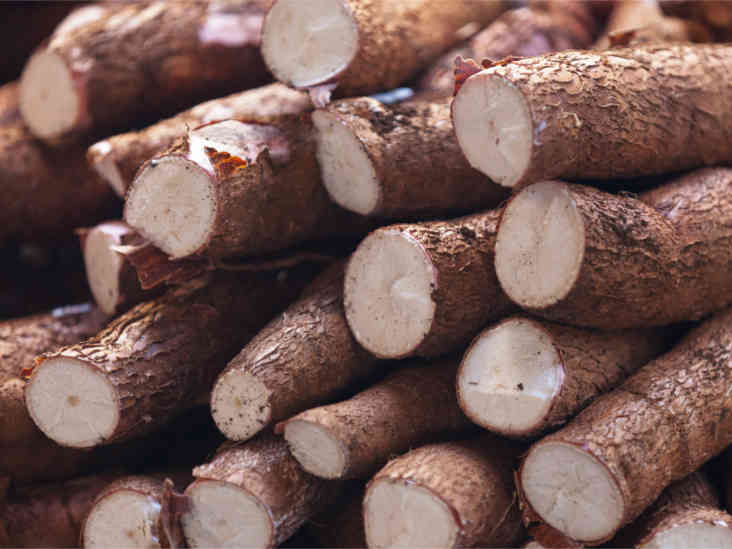 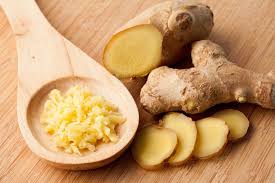 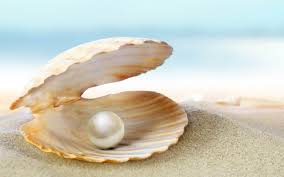 9
How to Qualify for Duty-Free Treatment under GSP
10
10
Papua New Guinean GSP exports to the United States, 2017
Exports under GSP accounted for <1% of total exports to U.S. 
Total exports were $113 million in 2017, $395,000 of which were under GSP
Exports under GSP increased by 9.5% from 2016-17
Top GSP products, 2017: 
Coconut oil cake ($372,600)
Taps, cocks, and valves for pipes ($61,580)
Pressure-reducing valves for pipes ($37,100)
GSP benefits were fully utilized for a quarter of GSP-eligible products in 2017
For the remaining 75% of product lines, there is room for a significant increase benefits from GSP
11
Examples of duty savings on Papua New Guinean exports, 2017
12
Example: GSP advantage for Papua New Guinea’s culture pearl articles exports
HTS 7116.10.25
MFN (non-GSP) duty rate of 5.5%
Importers pay 5.5% duty when importing from many competitors, including China, Japan, Hong Kong, and French Polynesia
Importers pay 0% on GSP imports from Papua New Guinea
Buyers would save $5.50 for every $100 in pearls bought from Papua New Guinea
13
How to Increase Duty-Free Imports into the U.S.
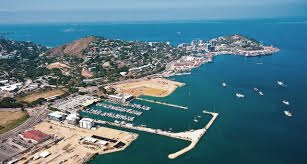 14
[Speaker Notes: Fix bullets]
How to determine if a product is GSP eligible
Visit https://hts.usitc.gov
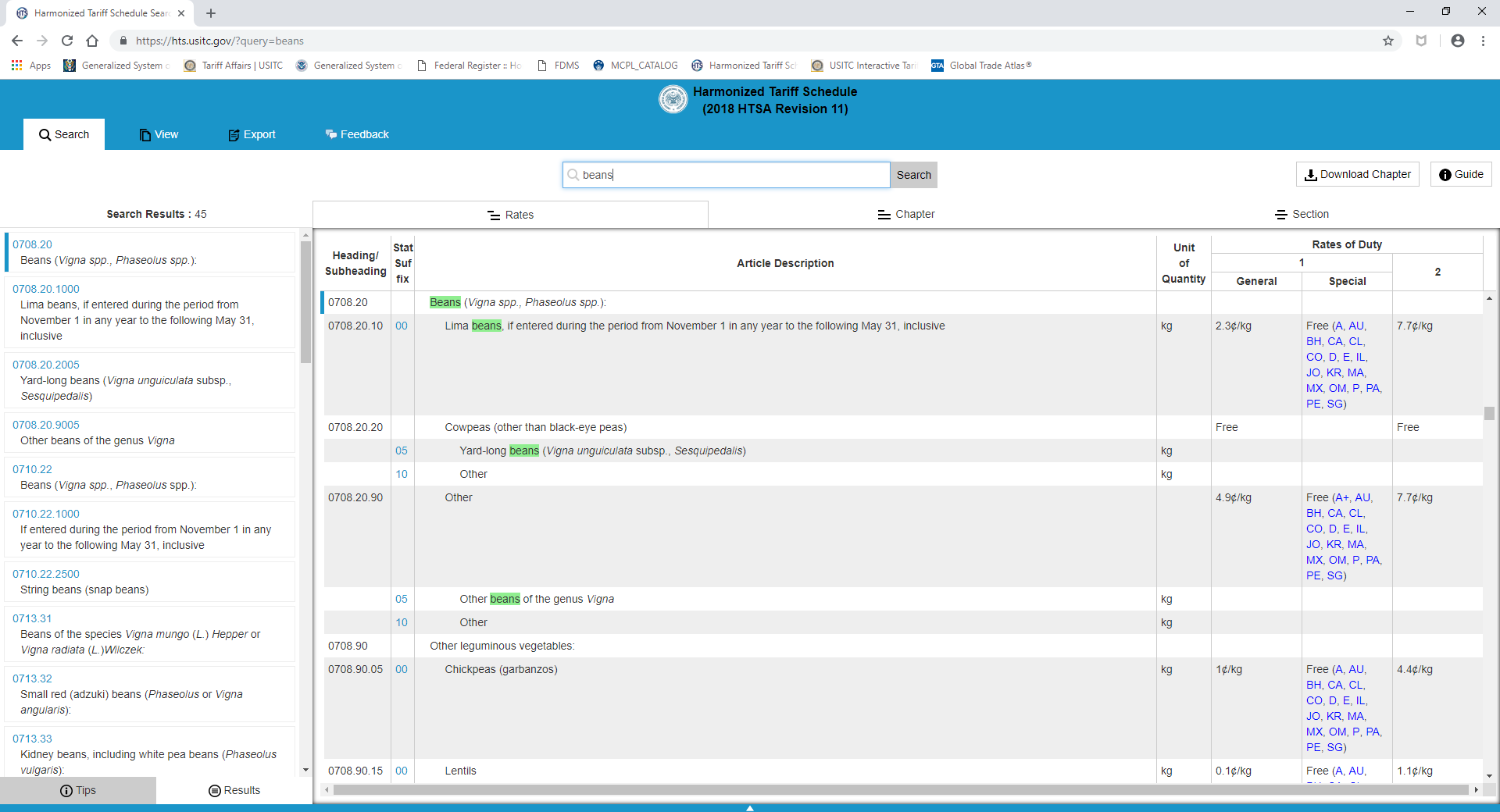 “A” = eligible for all BDCs
“A+” = eligible for LBDCs only
15
GSP decision-making process to add or remove countries and products
Product-specific
Country-specific
Petitions submitted by interested parties
or
U.S. government self-initiates a review following the triennial country assessment process
Petitions submitted by interested parties

2017 examples:
Addition of rolled or flaked grains
Removal of glycine
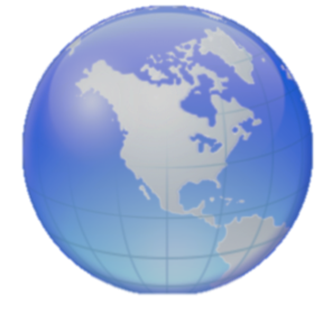 16
Identifying & Developing Potential U.S. Buyers
Depends on size, sector, experience
Understanding the US market
What kind of relationship: agent, distributor, partner, joint venture
Best leads: your own network!
Trade shows
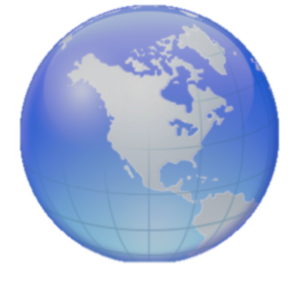 17
Questions on GSP?
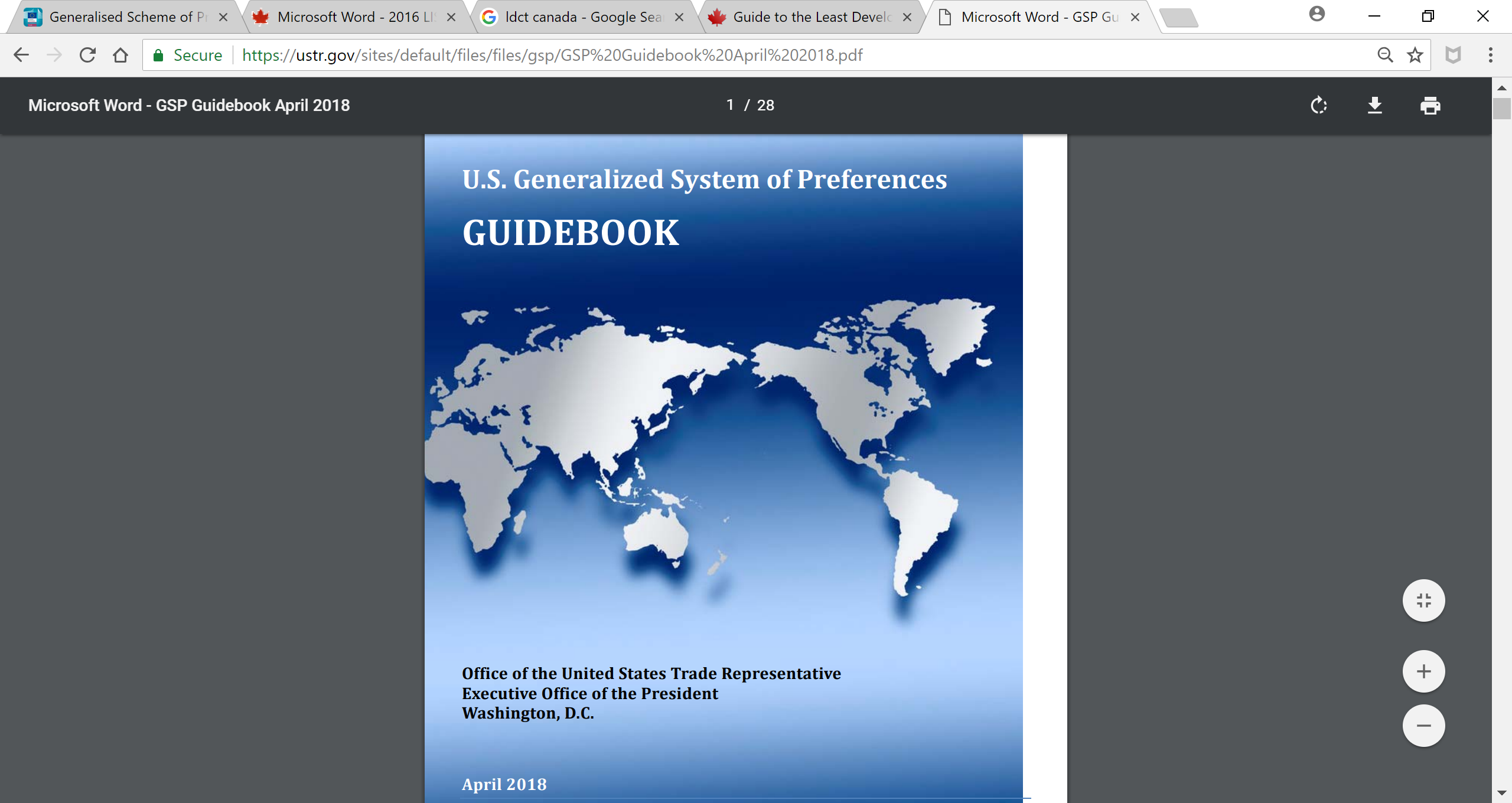 USTR Contacts
Email: gsp@ustr.eop.gov 
Phone: +1 (202) 395-2974


Website: https://ustr.gov/issue-areas/trade-development/preference-programs/generalized-system-preference-gsp
18
Thank you!
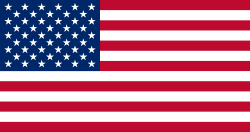 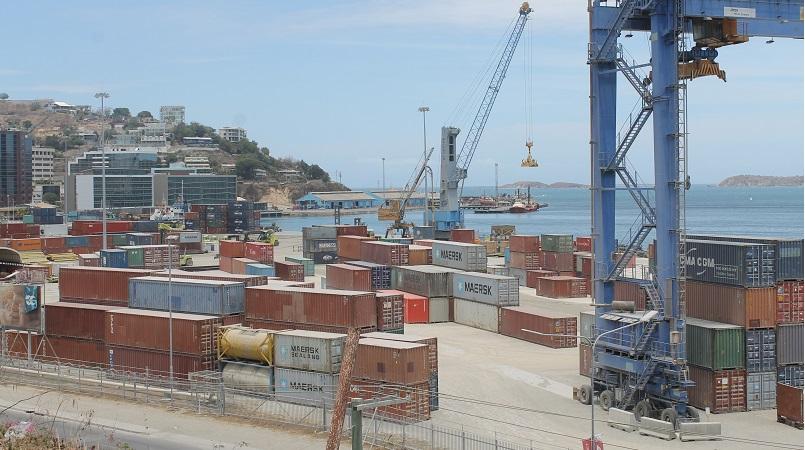 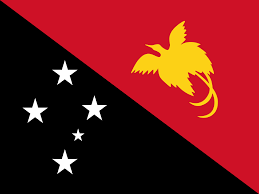 19